Webpage: ec.europa.eu/ran
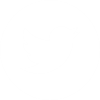 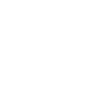 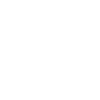 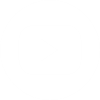 twitter | facebook | linkedin | youtube
EU Prevent: Getting Better at Getting Better – insights from RAN
Jordy Krasenberg & Lieke Wouterse
RAN Staff
About RAN and RAN Objectives
To facilitate the exchange among practitioners themselves on the one hand and between them and other stakeholders on the other hand. 

To deliver support to both the EU and its Member States (in certain circumstances, also to third countries).

To disseminate the learning gathered on the basis of the RAN activities to several audiences.
[Speaker Notes: Preventing and countering violent extremism involves more than surveillance and security. The influencing efforts of terrorists and violent extremists do not stop at national borders; neither should our efforts to undermine the radicalisation and recruitment of future terrorists.

The Radicalisation Awareness Network is an umbrella network connecting people involved in preventing radicalisation and violent extremism throughout Europe. Within RAN, first-line practitioners from different European countries can meet others in their area of expertise to exchange ideas, knowledge and experiences on countering radicalisation and violent extremism. Since it was founded in 2011, the RAN has attracted over 6,000 practitioners, who collectively represent all EU Member State.]
RAN‘s structure and activities
RAN Working Groups
Key stakeholder and coordinator
European Commission
(DG HOME)
Prevention of Radicalisation Unit D.3
Communication & Narratives
Victims of Terrorism
Chairs the SC
Tasks the RAN staff
Families, Communities & Social Care
Local
Other
Steering Committee
(RAN SC)
Prison
RAN platform YOUNG
RAN training
Rehabilitation
Mental Health
Civil Society Empowerment Academy (CSEP)
RAN staff
Practitioner’s exchange programme
Police & Law enforcement
Youth & Education
Project Based Collaborations
Lead by Member States
Pool of experts
RAN Collection
[Speaker Notes: ABOUT RAN

The RAN organises a number of thematic Working Groups for frontline practitioners so that they may share their extensive knowledge, first-hand experiences and approaches with one another, and peer review each other’s work. The RAN also produces a series of publications, which are shared with its network of frontline practitioners, which both highlight the lessons learned, insights and recommendations from Working Group meetings, and consolidate RAN’s knowledge and expertise.

RAN is set up around 9 different working groups where first line practitioners meet, exchange, engage and share. ​
​
We have the working groups for Teachers and youth workers, police officers, Prison officers, Probation Officers, Health care professionals and for Local CVE coordinators. 
We have a working group dedicated to victims of terrorism, a WG dedicated to exit, disengagement and rehabilitation work and a working group dedicated to the communications of violent extremist and terrorist groups and the counter and alternative narratives. 
Lastly, we have a WG dedicated to the community, family and social work and in addition we have a special RAN YOUNG platform where young people are involved in the prevention of violent extremism. ​ 
All WGs are headed by two practitioners and meet at least 4 times a year on specific topics, sometimes in collaboration with other working groups (combining expertise). 
​
In addition we have meetings were we mix working groups, meetings where we mix practitioners and academics and meetings where we mix practitioners and national government policy makers, around 60 meetings a year. All these events and meetings combine an enormous amount of valuable and very practical knowledge and experience. The RAN practitioners take inspiration and new info home and use it in their daily practice. In addition they share this knowledge. Ran staff supports them in doing so with for example publishing papers with the outcomes of the meetings in it. Lastly, selected experts who together make up the RAN expert pool produce topic-specific papers or consolidated overview papers. 

.]
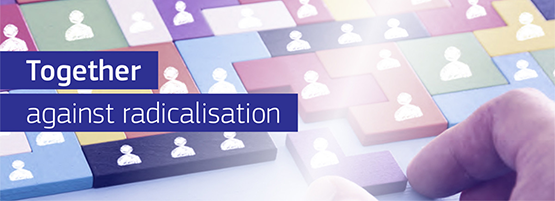 Why is evaluation important for RAN practitioners?
Evidence-based interventions.
Informed policy
[Speaker Notes: It is increasingly recognised that practice evaluation can improve existing knowledge frameworks and result in increased effectiveness and greater accountability.
At RAN WG events, frontline practitioners share their knowledge and first-hand experience with one another, peer review each other’s practices. In addition, lessons are shared and tangible advise and formats (check lists, framework for action plans etc.) are formulated to share with the rest of the network. The input of RAN practitioners can inform policy makers and enrich the so-called Project-Based Collaborations (PBCs) led by MSs, on request of the Commission.

Evaluation, is therefore indispensable if we want to identify what works in PCVE and to design evidence-based interventions.

https://ec.europa.eu/home-affairs/sites/default/files/what-we-do/networks/radicalisation_awareness_network/ran-papers/docs/ms_workshops_guidelines_evaluation_of_pcve_programmes_and_interventions_july_2018_en.pdf

https://ec.europa.eu/home-affairs/sites/default/files/what-we-do/networks/radicalisation_awareness_network/about-ran/ran-h-and-sc/docs/ran_h-sc_methods_evidence_based_approaches_21122018_en.pdf]
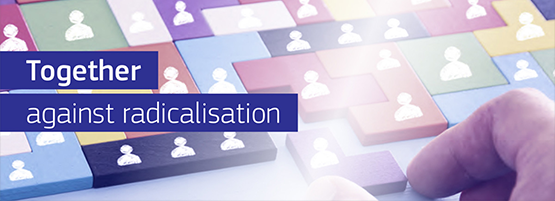 Examples of what we do?
Meetings presenting & discussing practices
RAN Collection – Good practices
Surveys – continuously improving our own practice
[Speaker Notes: The Collection gathers more than 200 practices and is a testimony to the progress that is being made in the field preventing and countering violent extremism (P/CVE). It is continually expanding to include more practices with a view to providing practitioners, policymakers and researchers. The RAN Collection aims:
to provide the possibility for practitioners, policymakers and researchers to draw inspiration from the practices
to find examples adaptable to their local/specific context. It also makes it easier for practitioners to find counterparts to exchange on prevention experiences.

 As a work in progress, the RAN Collection is continuously updated and enhanced with new practices from EU/EEA Member States. Practices can receive an expert review. 
The aim of the expert review is threefold: 
to introduce more quality standards for inclusion in the RAN Collection, 
to raise awareness about the increasing necessity of evaluating P/CVE interventions, tools and methods, and 
to further support practitioners with the professionalisation of their projects.]
State of play Monitoring and Evaluation in P/CVE in Europe
Lessons from the field :
Policy makers / funders focus more on evaluation
Evidence base is slowly growing
Learning from internal evaluations and quality management measures by practitioners
Challenges
Challenges
Different perspectives or goals of evaluation
Sharing lessons learned
Ethics and data protection in sharing information
Recommendations
Evaluation = learning = improving. Iterative process that is best included from the outset onwards
Common definition between stakeholders of theory of change and indicators of success. 
Self-evaluation or peer review tools as structured way to assess and improve your own or peer’s work and lower threshold for M&E
More information about RAN
Check the RAN website
Follow RAN on Facebook/LinkedIn/Twitter
RAN
Veemarkt 83
NL – 1019 DB Amsterdam
+31 (0)20 – 468 06 08
RAN@radareurope.nl
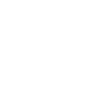 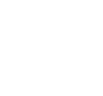 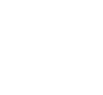 @RadicalisationAwarenessNetwork
@RANEurope
Radicalisation Awareness Network - RAN